Stubborn structures: 
an explanation of the development 
of post-communist regimes
2
Stubborn structures
Are
the lack of proper separation of the three spheres of social action (political, market, communal) (Claus Offe)
collusion of power&ownership (Rusztem Nureev, Andrey Ryabov)
patrimonialization: private appropriation of the public authority (Max Weber, Oleksandr Fisun)
patron-client relations (Henry Hale)
informality / discretionality (Alena Ledeneva)
centralized and monopolized forms of corruption
system defining features of these regimes , or 
just unpleasant side-effects?
Thesis A: Regime Type Depends on the Separation of Spheres of Social Action
Thesis A:
the level of separation of spheres of social action makes certain regime types feasible, while others, unfeasible in a country;
the separation of spheres manifests as the norms of the actors who populate the regime;
those regimes are feasible which presume the same level of separation as its actors / those regimes are unfeasible which presume a different level of separation than its actors;
should an unfeasible regime be established, it will (a) either be weak and prone to degenerate into a more feasible type or (b) have to institute specific (effective) mechanisms to avoid degeneration.
Thesis B: The Separation of Spheres Followed Civilizational Boundaries
Thesis B:
in pre-communist times, the separation of spheres of social action followed civilizational boundaries;
countries that belonged to Western Christianity featured most separation, followed by less separation in the Eastern Orthodox and the least separation in the Islamic and Sinic civilizations;
the lack of separation was represented by a series of interrelated phenomena, which were present with different strength in different civilizations.
Huntington about Western civilization
The Classical legacy: “the West inherited much from previous civilizations, […] including Greek philosophy and rationalism, Roman law, Latin, and Christianity;”
Catholicism and Protestantism: “historically the single most important characteristic of Western civilization. […] The Reformation and Counter-Reformation and the division of Western Christendom into a Protestant north and a Catholic south are also distinctive features of Western history, totally absent from Eastern Orthodoxy;”
European languages: “[the] West differs from most other civilizations in its multiplicity of languages;”
Separation of spiritual and temporal authority: “[throughout] Western history first the Church and then many churches existed apart from the state. […] This division of authority contributed immeasurably to the development of freedom in the West;”
Rule of law: “inherited from the Romans[, the] tradition of the rule of law laid the basis for constitutionalism and the protection of human rights, including property rights, against the exercise of arbitrary power;”
Social pluralism: “Western society has been highly pluralistic. […] Associational pluralism was supplemented by class pluralism. Most Western European societies included a relatively strong and autonomous aristocracy, a substantial peasantry, and a small but significant class of merchants and traders. The strength of the feudal aristocracy was particularly significant in limiting the extent to which absolutism was able to take firm root in most European nations. This […] contrasts sharply with […] the strength of the centralized bureaucratic empires which simultaneously existed in Russia, China;”
Representative bodies: “[social] pluralism early gave rise to estates, parliaments, and other institutions to represent the interests of the aristocracy, clergy, merchants, and other groups;”
Individualism: “[it] developed in the fourteenth and fifteenth centuries and the […] acceptance of the right of individual choice […] prevailed in the West by the seventeenth century. Even claims for equal rights for all individuals — ‘the poorest he in England has a life to live as much as the richest he’ — were articulated if not universally accepted.”
Katzenstein’s reconstruction
Based on numerous criticisms and civilizational analysis, Katzenstein reconstructed Huntington’s approach in a more valid form. Katzenstein’s reconstruction:
there is large consensus in Huntington’s claim that civilizations are “plural” (there are multiple civilizations in the world), but civilizations are also “pluralist” (they are not homogeneous and unidirectional)
yet countries of a civilization are still brought together “under the emblem of ‘unity in diversity’” by two factors:
on the level of elites: the particular types of interactions, underlining the role of civilizational actors (states, polities, and empires) and techniques of silent spread, social emulation (copying), self-affirmation, and explicit export;
on the level of the people: the created civilizational identity, which is “a taken-for-granted sense of reality that helps in distinguishing between self and other and right and wrong.”
in the end, civilizations exist and, “under specific conditions […] political coalitions and intellectual currents can create primordial civilizational categories that are believed to be unitary and may even be believed to have the capacity to act.”
Civilizations in post-communist Eurasia
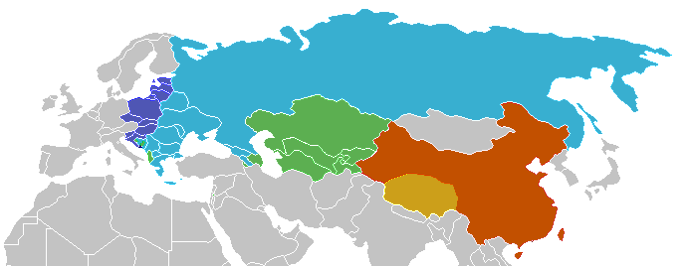 Western Christianity 
Orthodox Christianity 
Islamic
Buddist
Sinic
outside the post-communist region we consider
(Based on Huntington, 1996)
Comparing the paradigms of Western Christianity and Eastern Orthodoxy
The pre-communist form of stubborn structures
Rudimentary or lack of separation of spheres of social action
Root cause
Traditional (feudal) networks
Collusion of power and ownership
Societal structures
Patronalism
Patrimonialism
Rulership structures
Thesis C: Communist Dictatorships Arrested and Reversed the Separation of Spheres
Thesis C:
in communist times, countries of different civilizations were put under the unifying “political lid” of dictatorship;
this arrested the social development that the countries had been undergoing;
the communist system brought an own series of interrelated phenomena that represented a merger of spheres of social action, reinforcing the preexisting patterns of (lack of) separation;
while different kinds of communism could develop in different civilizations, the one-party system and the monopoly of state property induced similar social phenomena and did unify the countries to some degree.
The communist form of stubborn structures
Marxist-Leninist ideology driven party state
Root cause
Formal (bureaucratic) networks
Monopoly of state ownership 
of the means of production
Societal structures
Nomenklatura (bureaucratic patronal network)
Treating society 
as a party domain
Rulership structures
Henry Hale: Legacies of Patronalism at the End of Communist Rule
Source: Henry E. Hale, Patronal Politics – Eurasian Regime Dynamics in Comparative Perspective, Cambridge University Press, 2015, p. 60
Thesis D: Democratization Did Not Change the Separation of Spheres
Thesis D:
in post-communist times, regime changes involved the change of the formal institutional setting but not of the actors’ informal understanding of the separation of spheres of social action;
liberal democracy was feasible only in countries where the actors’ informal understanding was to separate the spheres of social action (Thesis A);
the more unseparated spheres were produced by civilizational belonging (Thesis B) and the influence of the communist regime (Thesis C) on the level of actors, the more patronal regimes came into being;
whether the regimes became democratic/multi-pyramid or autocratic/single-pyramid depended mainly on two factors: (1) the presence or lack of presidentialism and proportionate electoral system and (2) Western linkage and leverage.
Lack of separation of spheres of social action 
(in democratic environment)
The post-communist stubborn structures
Root cause
Societal structures
Rulership structures
Systemic distortion
Patronal power&ownership
Informal networks
Adopted political families (informal patronal networks)
Patrimonialization
Centralized/monopolized forms of corruption
Cultural map of World Values Survey wave 4 (1996)
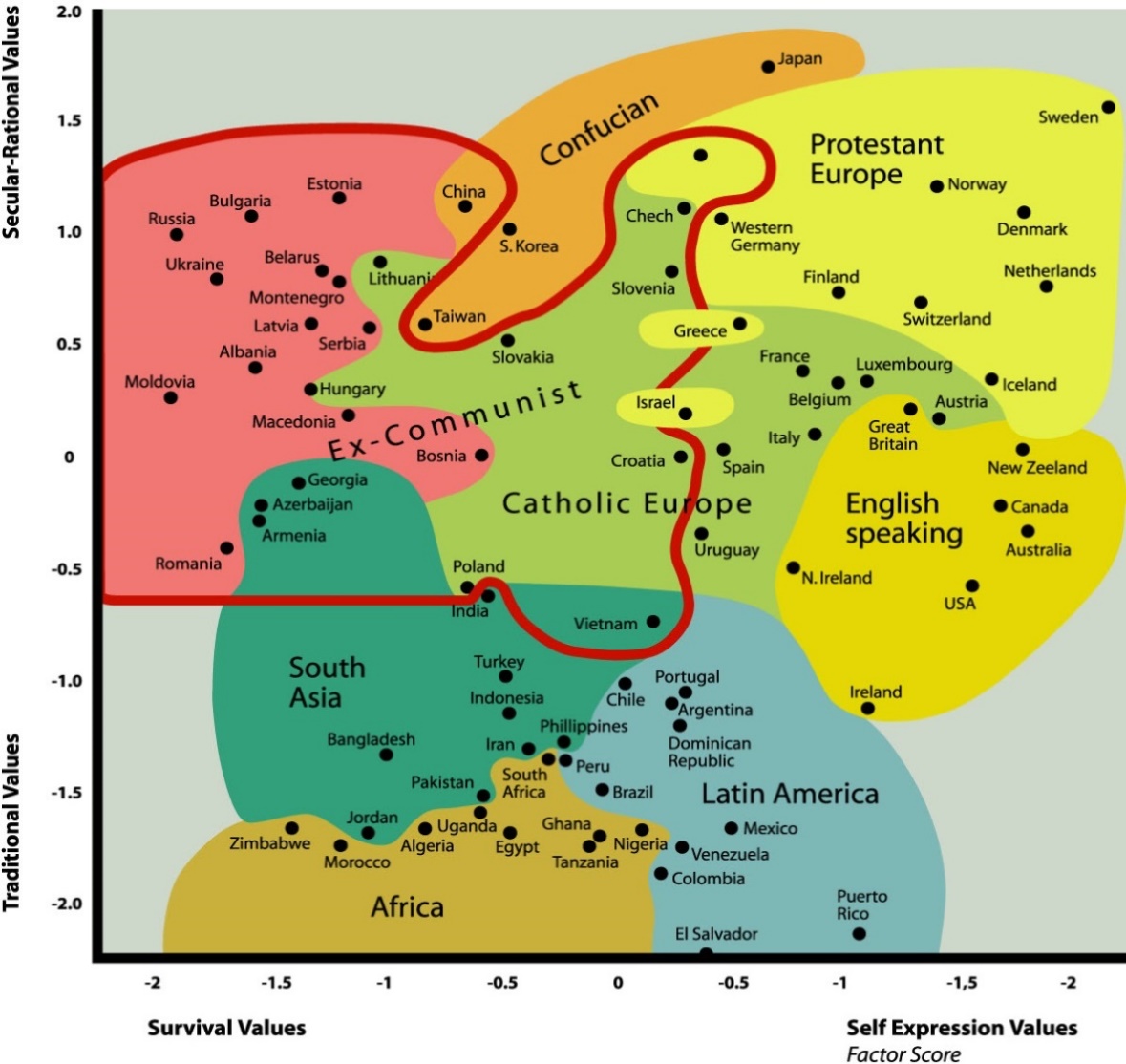 traditional values emphasize religion, parent-child ties, deference to authority and traditional family values;
secular-rational values represent less emphasis on religion, traditional family values and authority;
self-expression values give high priority to environmental protection, tolerance, and rising demands for participation in decision-making in economic and political life;
survival values place emphasis on economic and physical security.
The formal position of the chief patron, the decision making “body” and the type of patronal networks in Russia
Henry Hale: Formal Constitutions and Patronalism in Post-Communist Countries since the Mid-1990s
* Countries having direct presidential elections
Source: based on Henry E. Hale, Patronal Politics—Eurasian Regime Dynamics in Comparative PerspecCambridge tive, University Press, 2015, p. 459, but revised and modified in some particulars.
János Kornai: Characteristics of Democracy, Autocracy, and Dictatorship
(Primary features)
János Kornai: Characteristics of Democracy, Autocracy, and Dictatorship
(Secondary features)
János Kornai: Post-communist countries of Eurasia by political institutional system
Interpretative Framework of Post-Communist Regimes(combining the political, economic and sociological dimensions)
Estonia
Poland
China
Romania
Georgia
Macedonia
Ukraine
Kazakhstan
Hungary
Russia
Czech Republic
Moldova
(Countries depicted as of 2019)